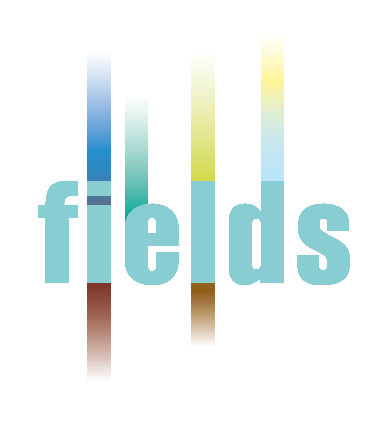 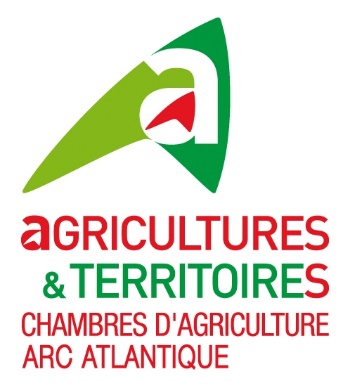 Fields - Task 2.1 Skill Gaps andOccupational Profiles
Alexandre MORIN
AC3A
T.2.1 Info, Deliverables & Milestones
WP Start/end date: M12-M15

Partners involved: UNITO, CONFAGRI, ISEKI, ICOS, AERES, AP, UHOH, CERTH, ACTIA, GAIA, CONFAGRI PT, SCOOP, GSZ, LVA, UCLM, AC3A, FIAB, FDE, FENACORE, INFOR, LLL-P, ANIA, PlanetETP, EFB, PA, FJ-BLT, AFVET, CEPI, FJ-BLT

Target: look at future skill needs, the existing trainings in response to those needs, and identify gaps.

Main Objectives: 
 Assess skill gaps in the bioeconomy, sustainability, and digitalisation sectors
Create a detailed baseline of occupational profiles and skills needed in these sectors

Deliverables
D2.1: Detailed baseline of occupational profiles (M15)
2
Analysis of skill gaps and new profiles creation
Methodology

Identification of skill needs throught working groups by category (Bioeconomy, Digitalisation, Sustainability) and working sectors (Agriculture, Agri-Food, Forestry)
 
Creation of occupational profiles based on ESCO criteria:

Description
Alternative label
Essential skills and competences
Essential Knowledge
Optional skills and competences
Optional Knowledge

Review of the profiles and compilation in a reference & strategy document
3
Analysis of skill gaps and new profiles creation
Get inspiration … Two profiles created so far by CONFAGRI:
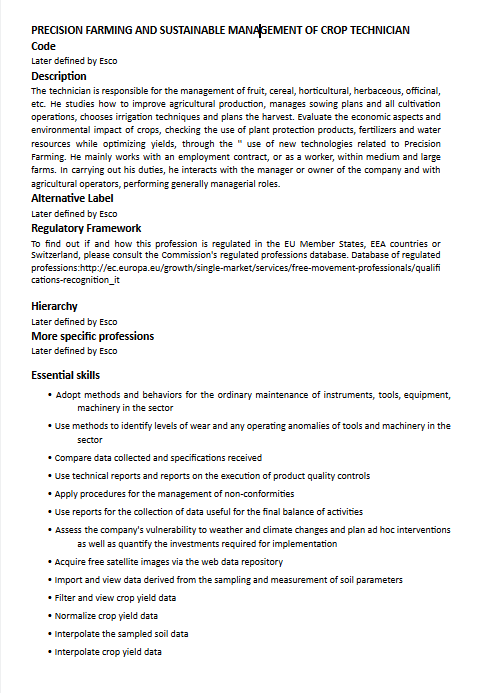 PRECISION FARMING AND SUSTAINABLE MANAGEMENT OF CROP TECHNICIAN
(National Profile of reference: Agricultural Technician)
2.  SOCIAL MEDIA MARKETING AND E-COMMERCE MANAGER IN THE AGRI-FOOD SECTOR
4
Analysis of skill gaps and new profiles creation
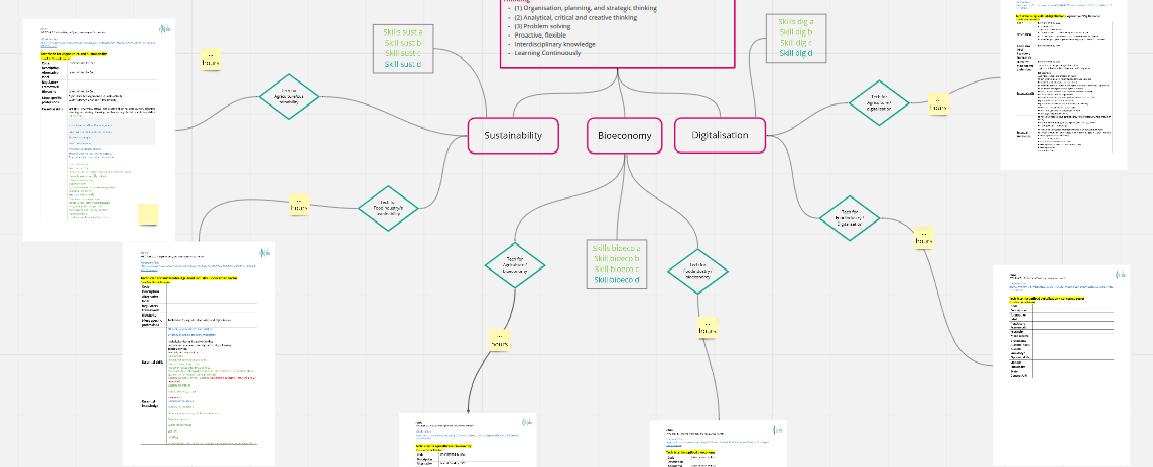 5
Analysis of skill gaps and new profiles creation
Creation of 10 different profiles as follow:





 


+ a Basic Module on Soft Skills and Entrepreneurship

Profiles reviewed and finalized
Compiled in a baseline strategy document
First version of Draft report reviewed by the partners
6
Analysis of skill gaps and new profiles creation
Recent steps : creation of additional EQF level 4 profiles as follow:





 


Addition of description in all the profiles (first on the EQF level 5, then on the EQF level 4 profiles)

Final versions are included in the Task Report including all the profiles (with description)
7
Thank you for your attention!
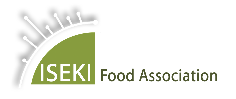 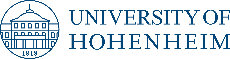 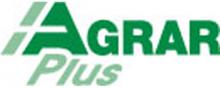 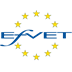 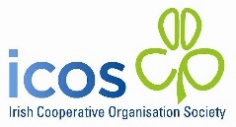 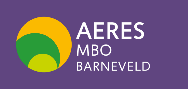 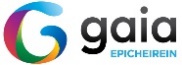 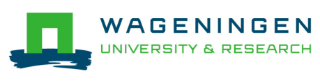 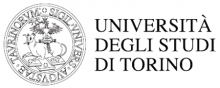 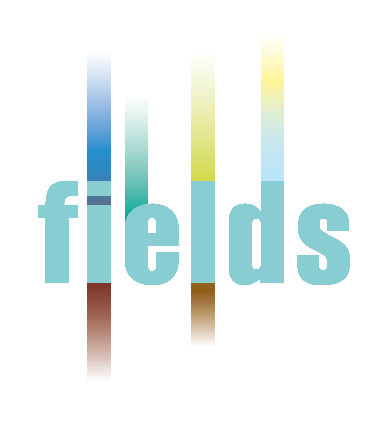 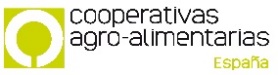 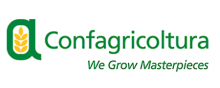 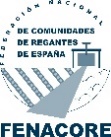 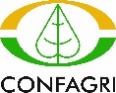 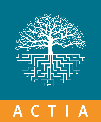 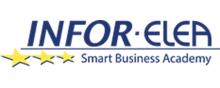 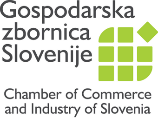 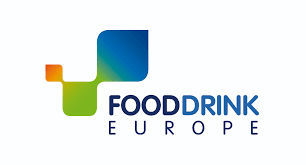 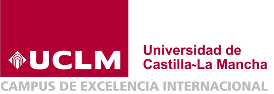 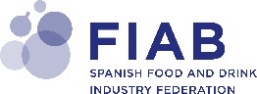 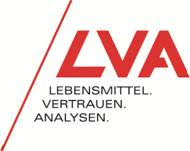 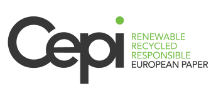 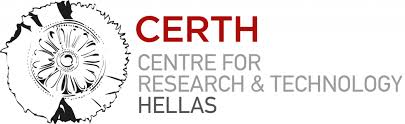 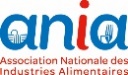 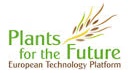 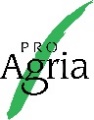 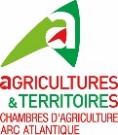 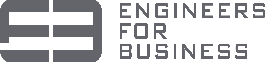 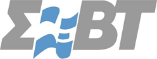 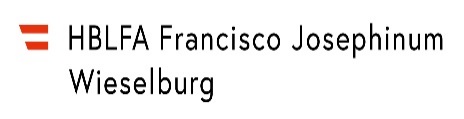 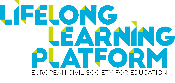 Alexandre MORIN, contact@ac3a.chambagri.fr
AC3A
8